Аналізрезультатів ЗНО2018/2019 навчальний рік
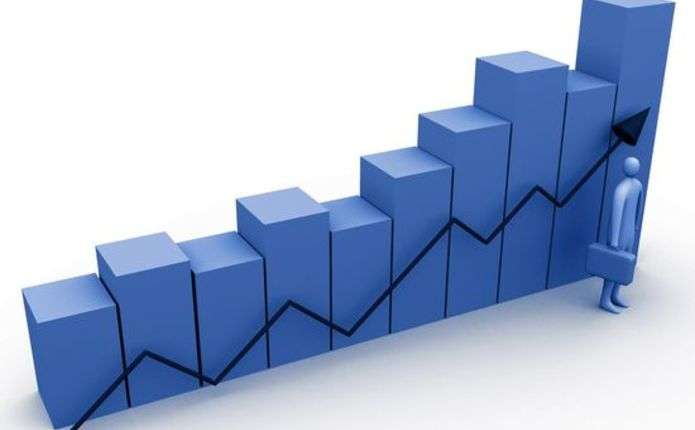 Кількість учнів, що отримали позначку “не склав”
Кількість учнів, що отримали бали менше 120 і більше 160
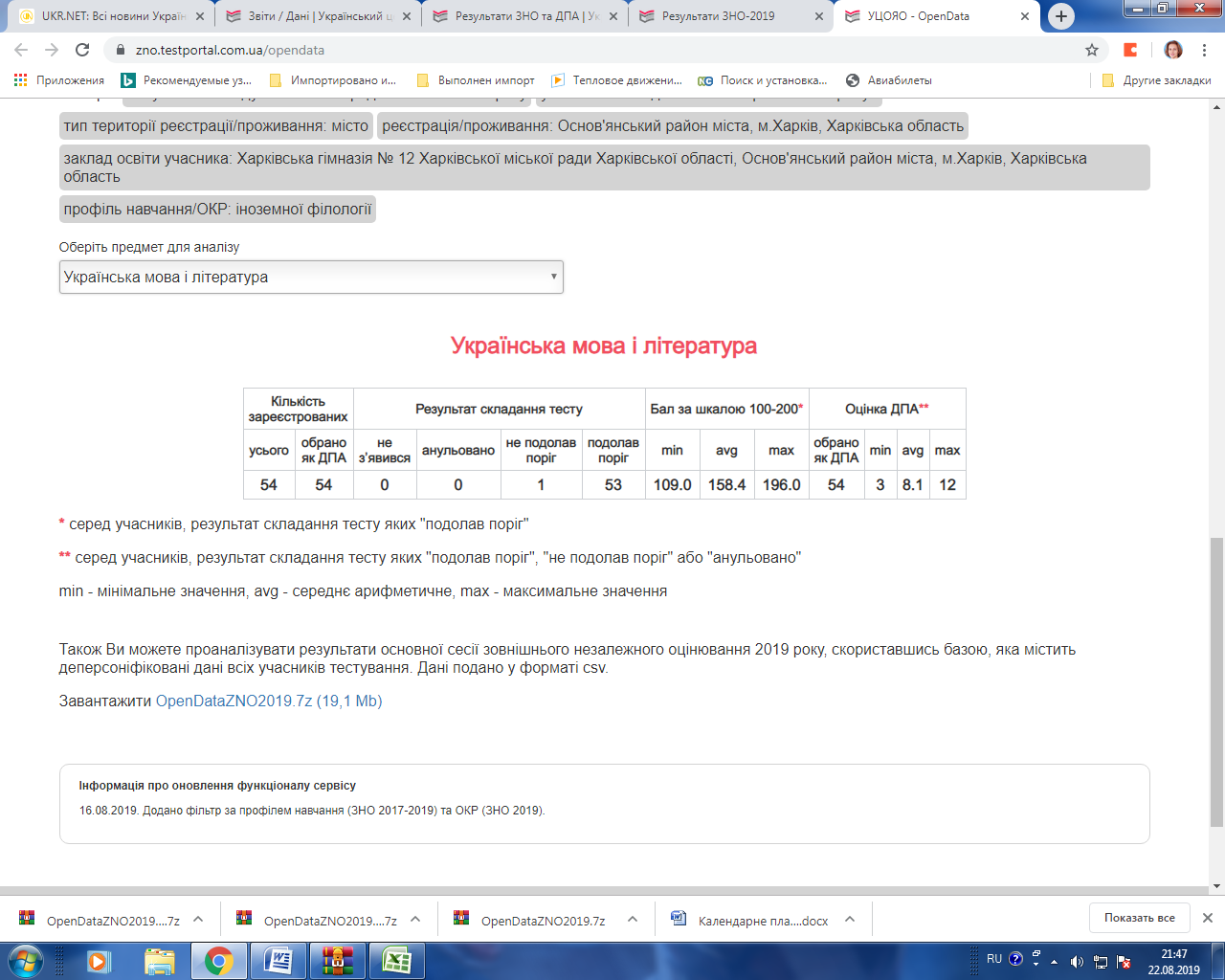 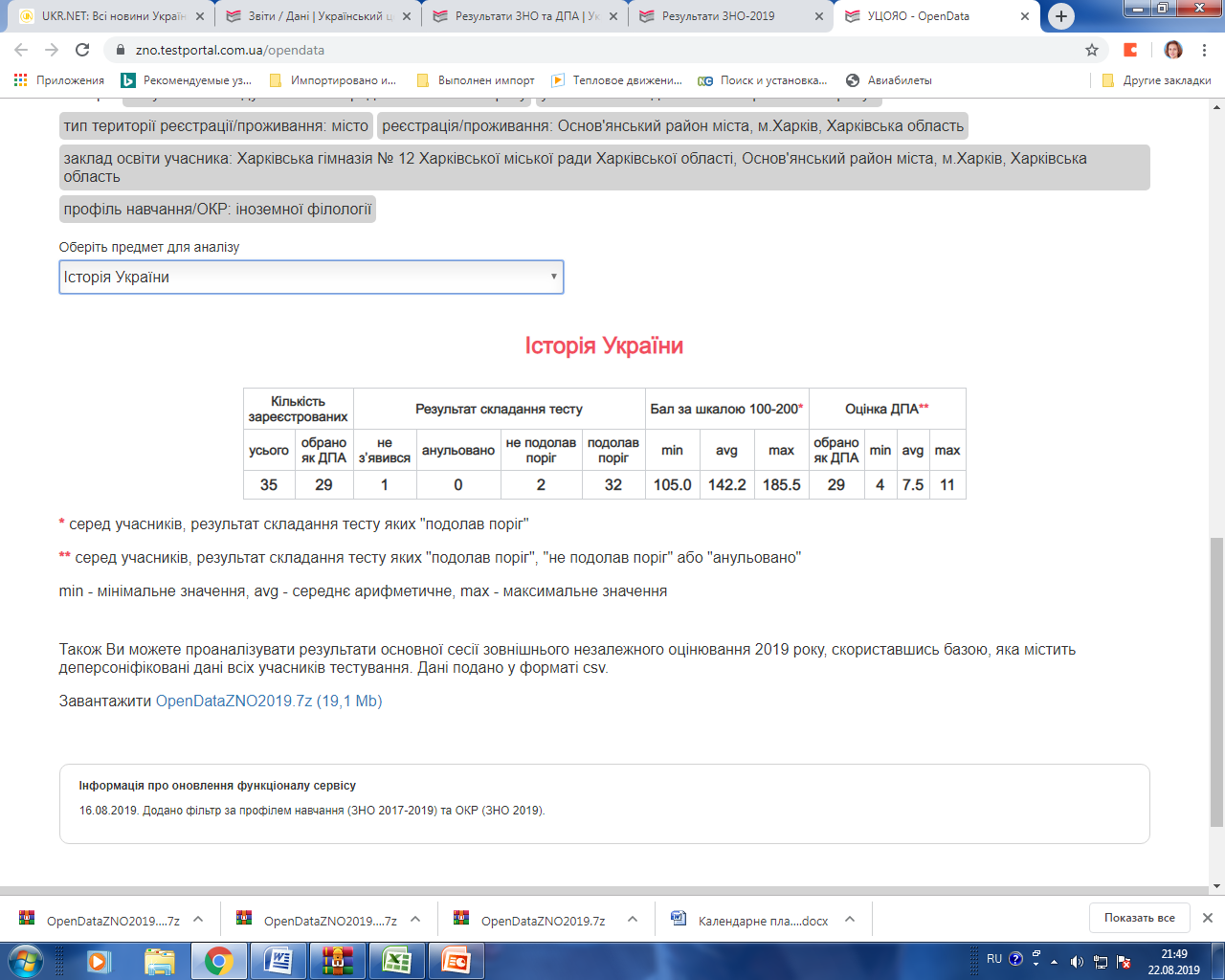 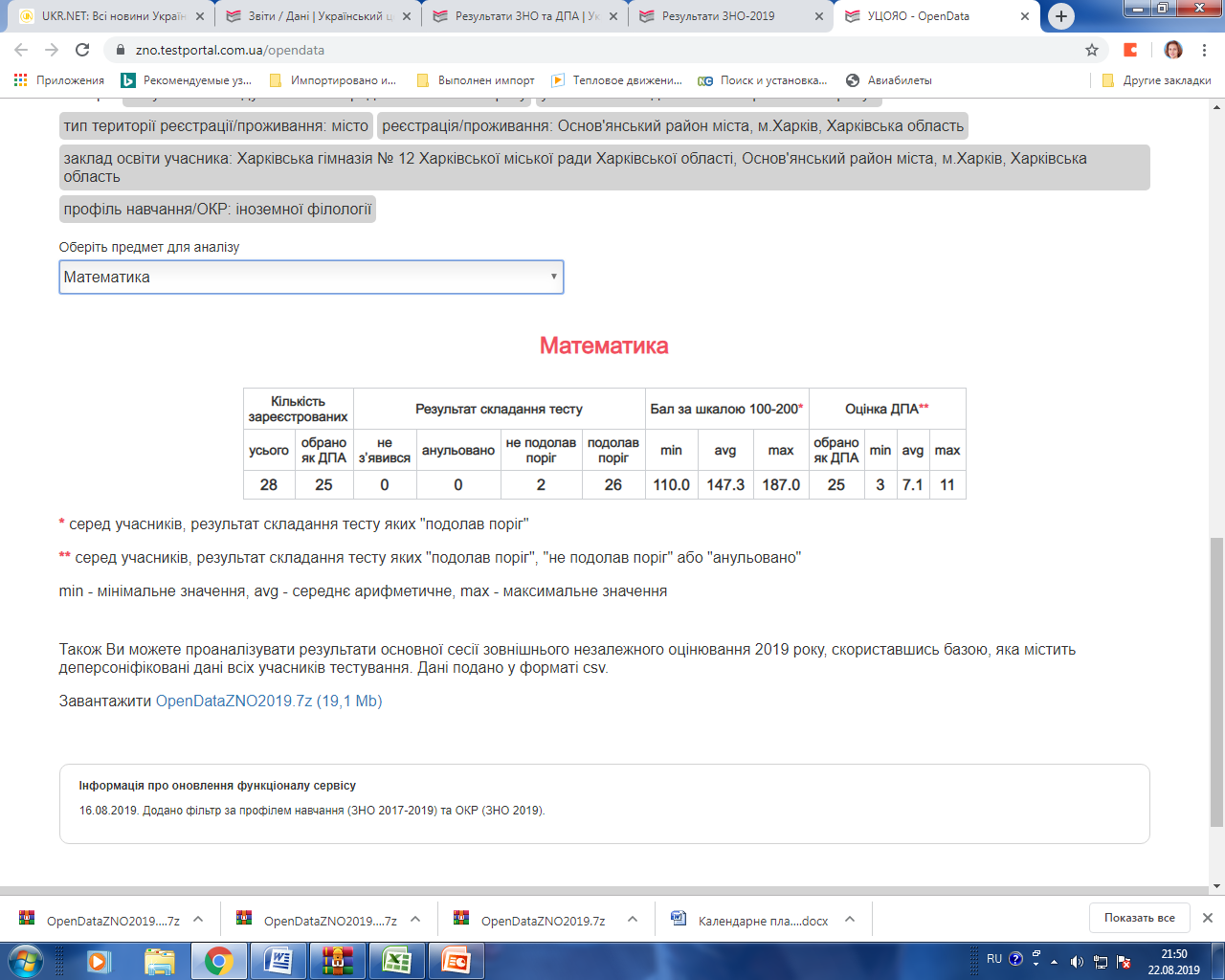 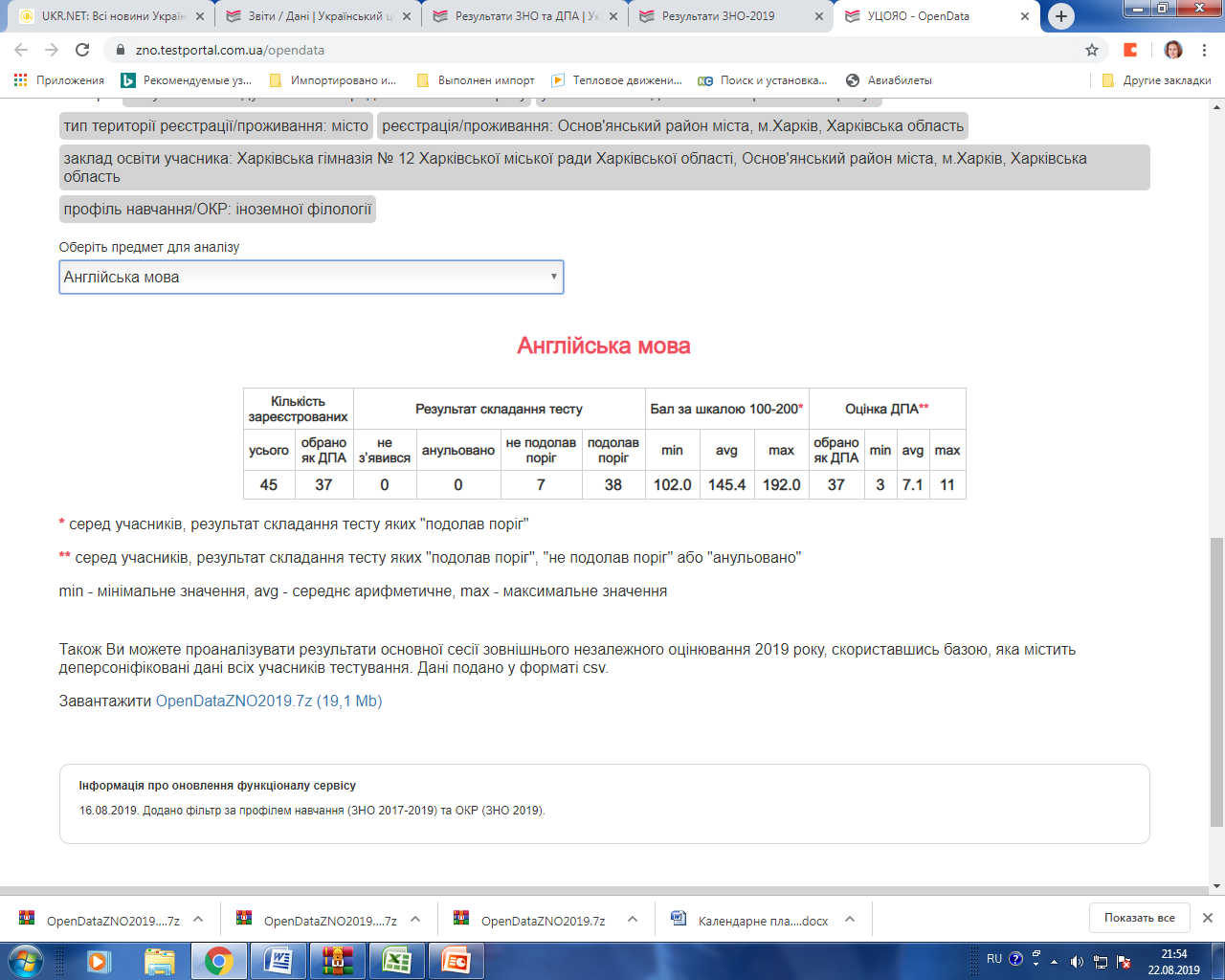 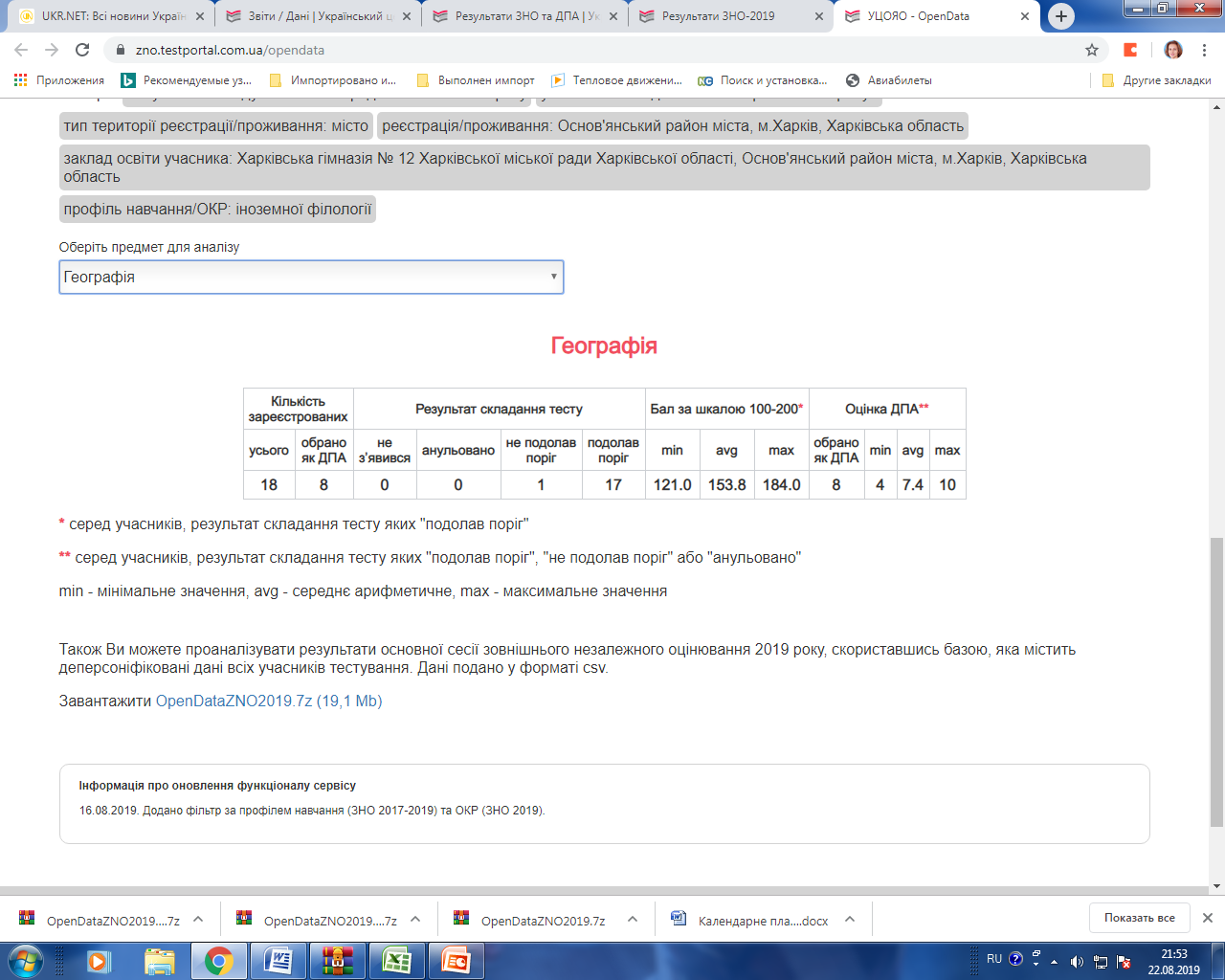 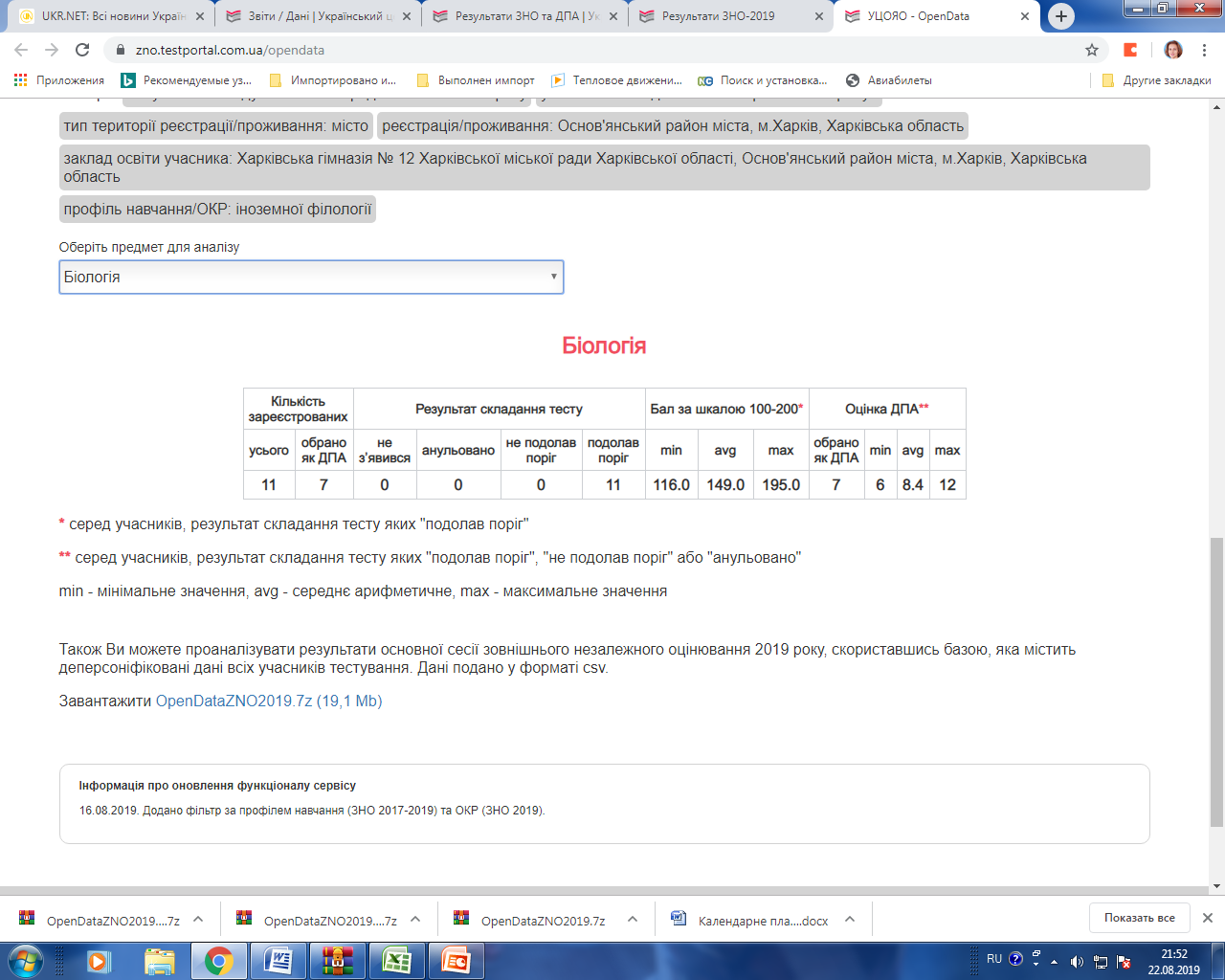 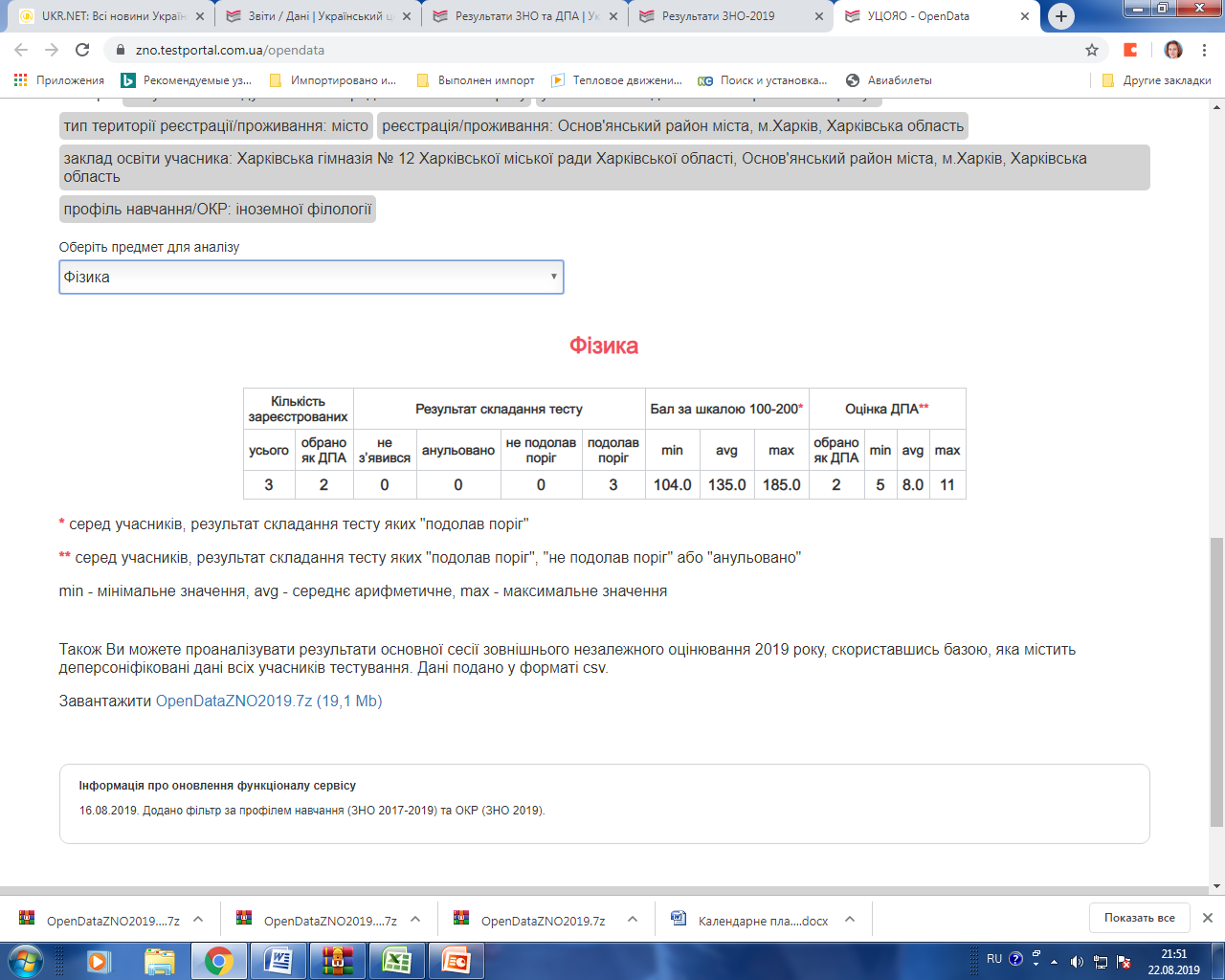 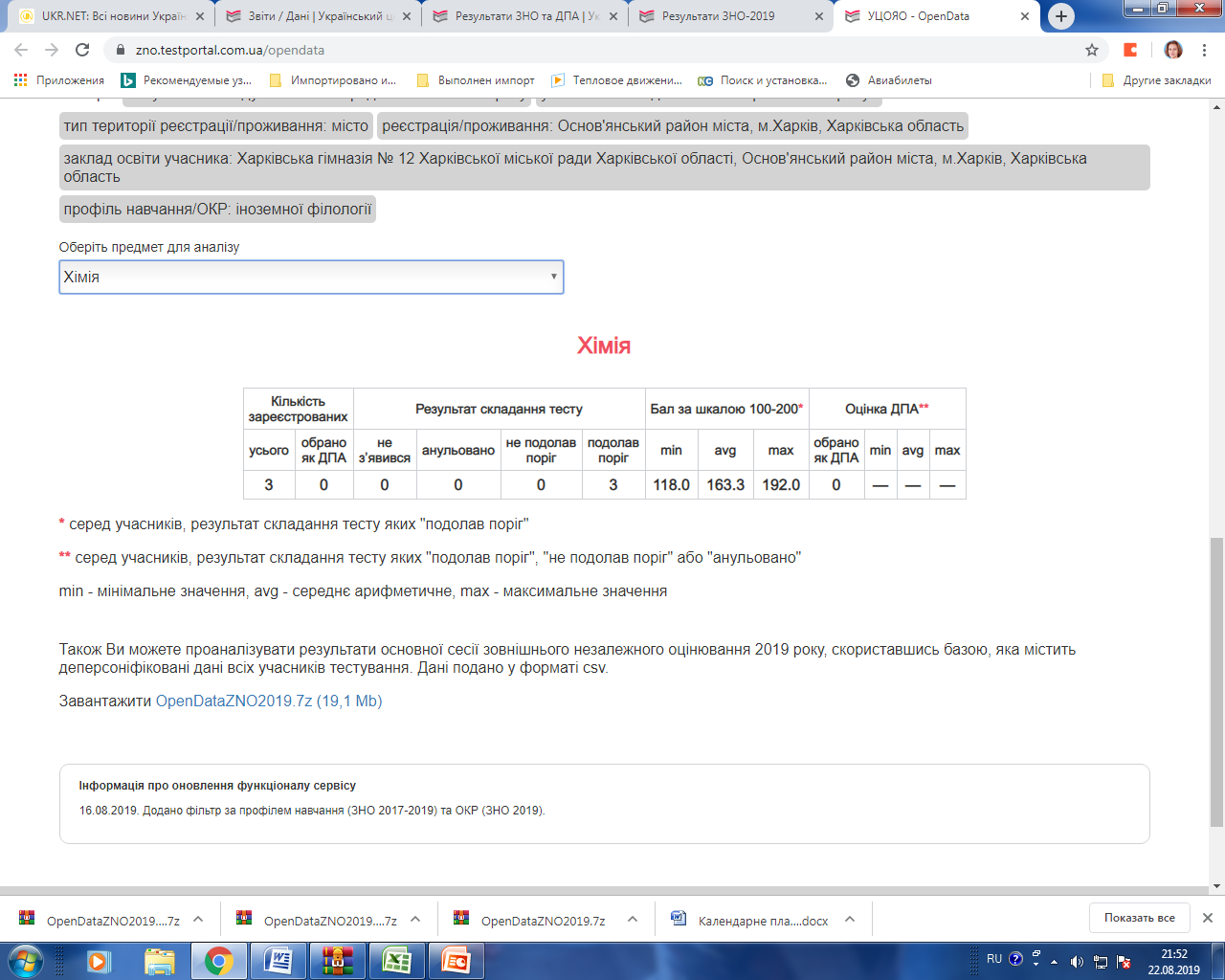 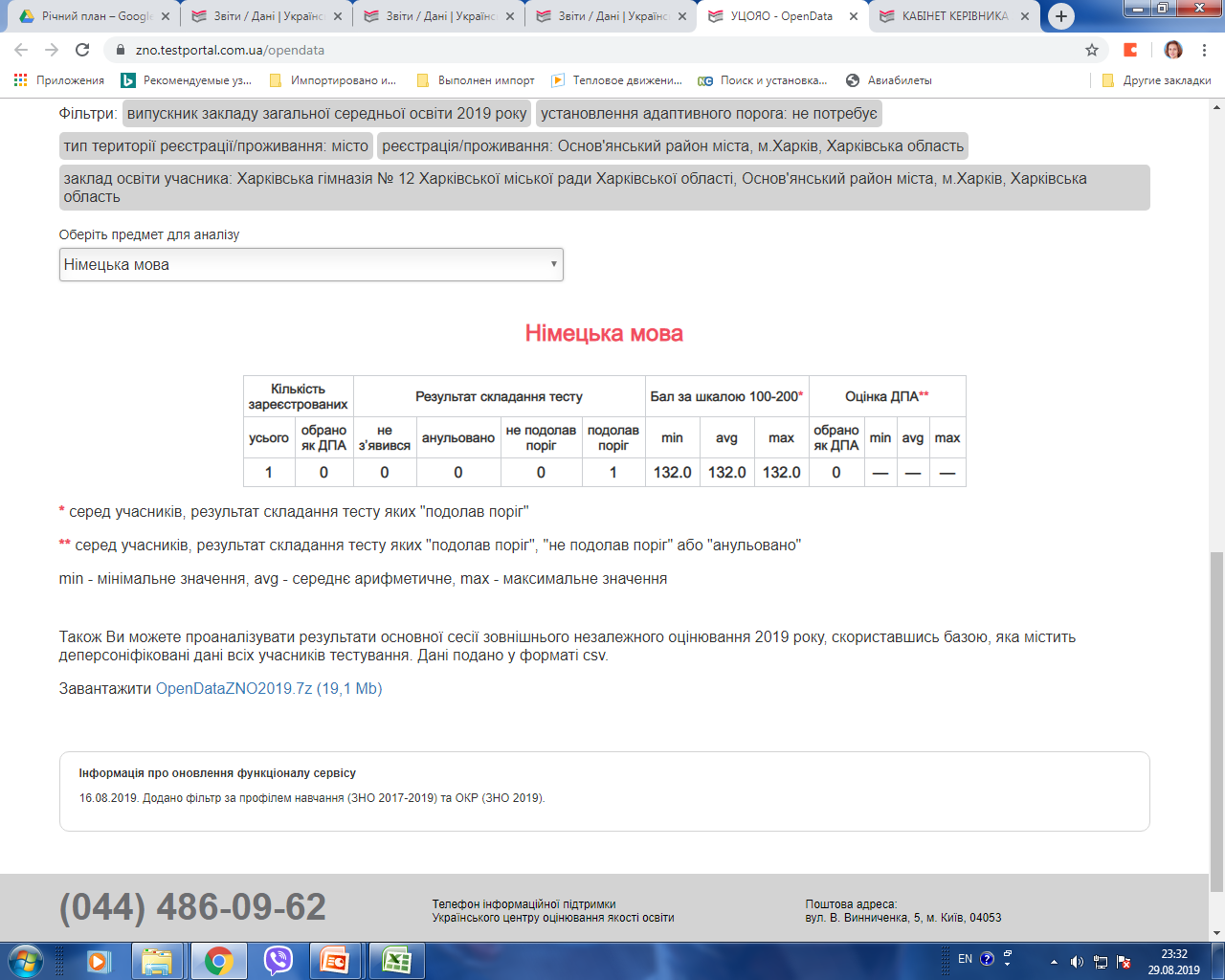 Розбіжність між Річним балом та ДПА
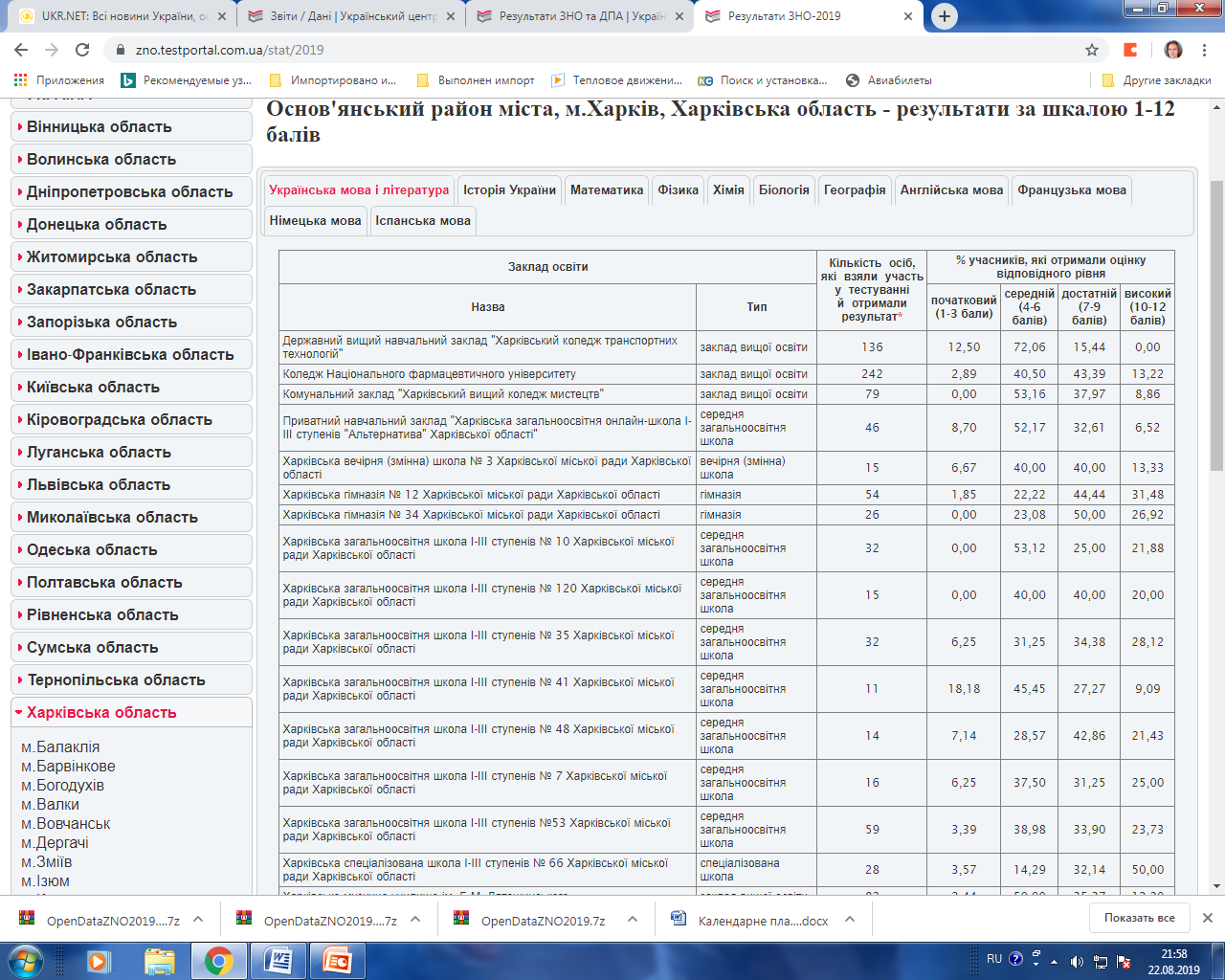 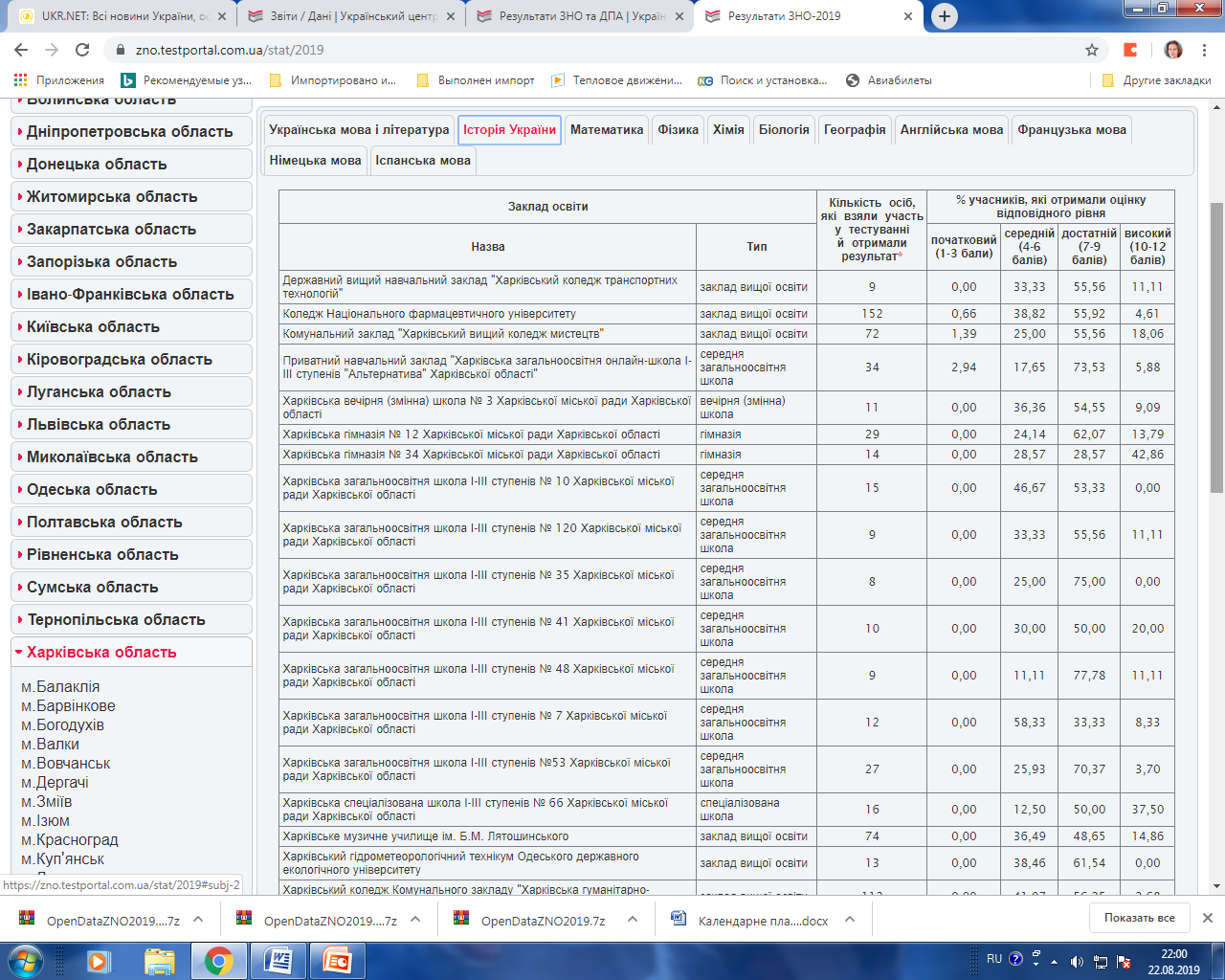 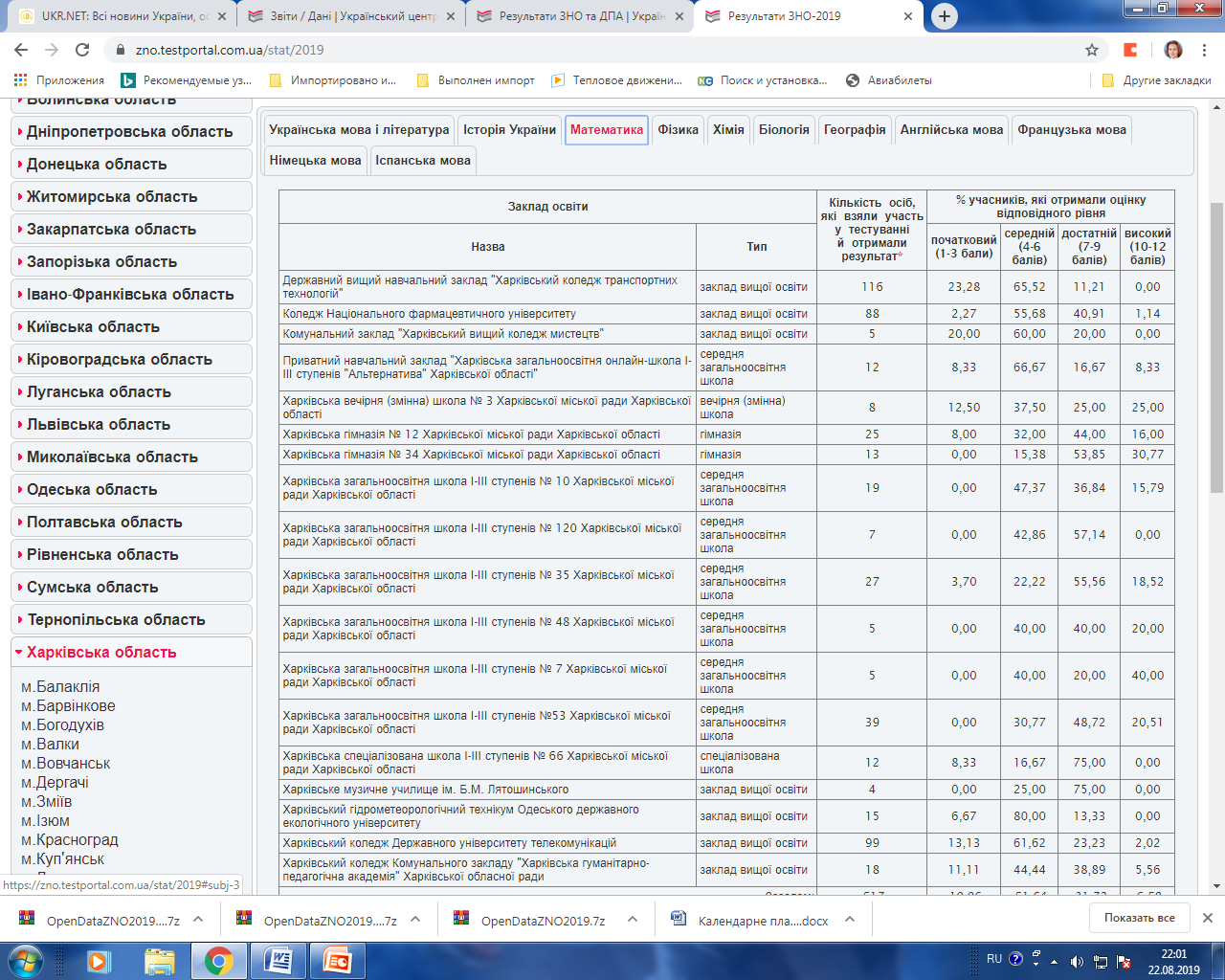 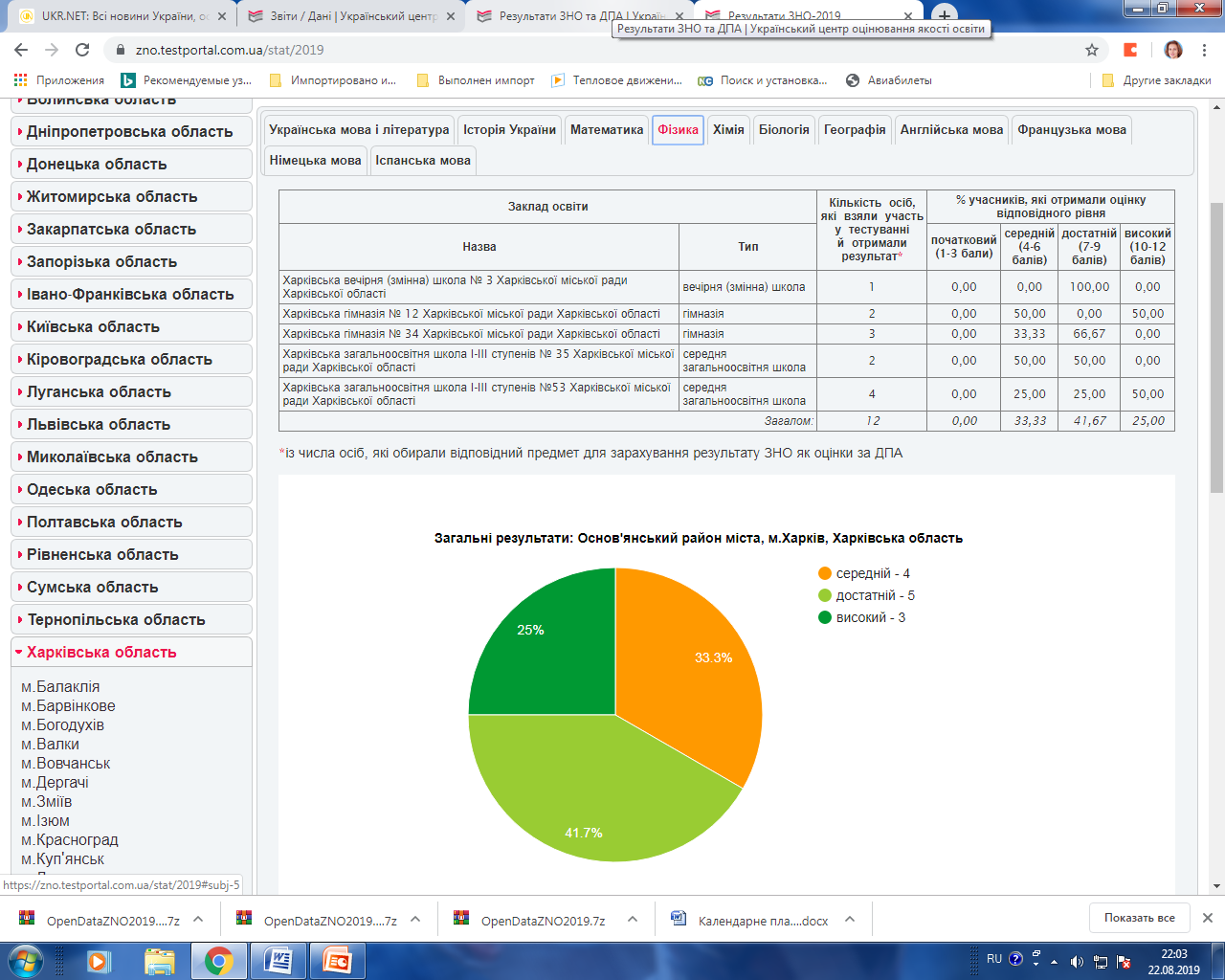 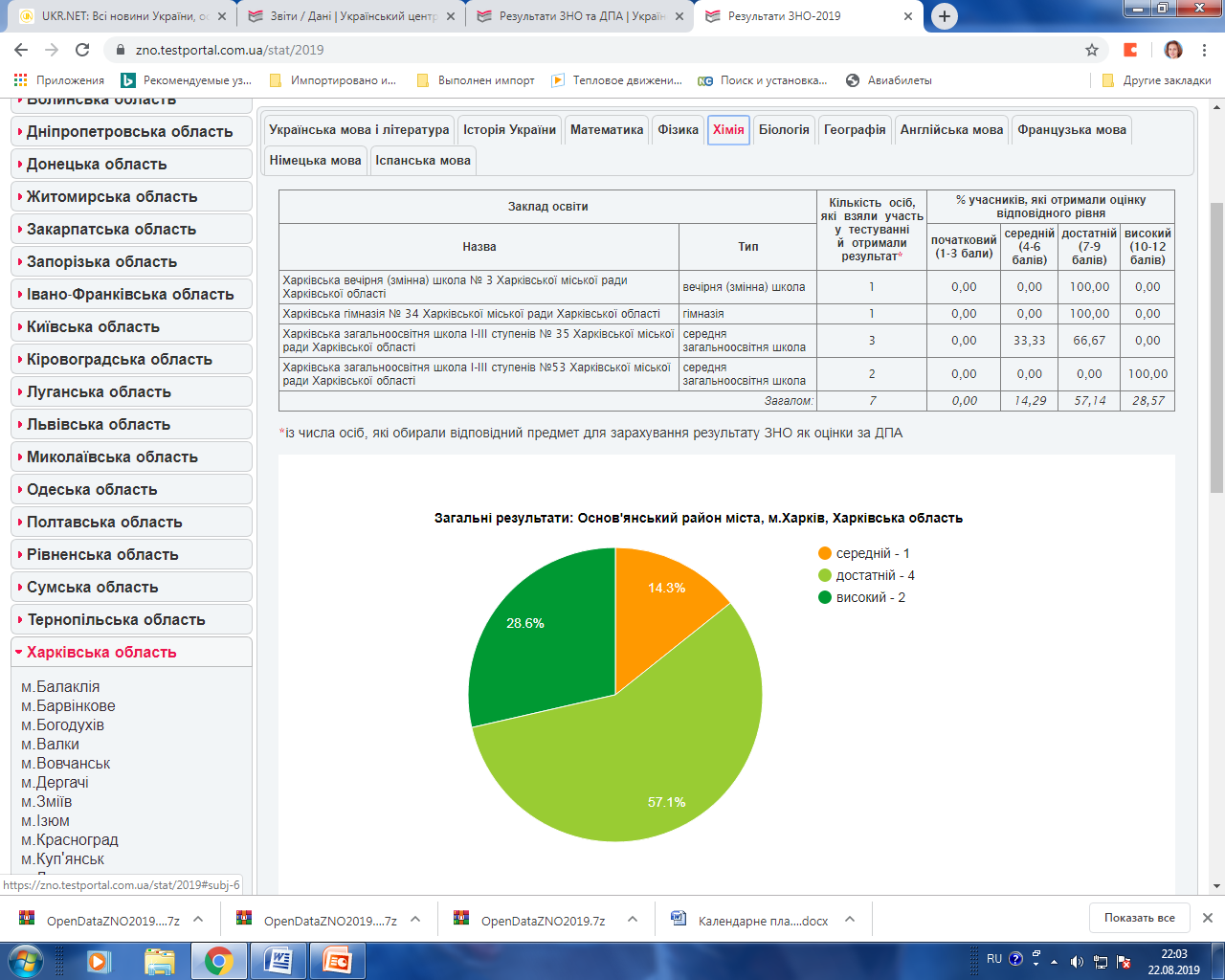 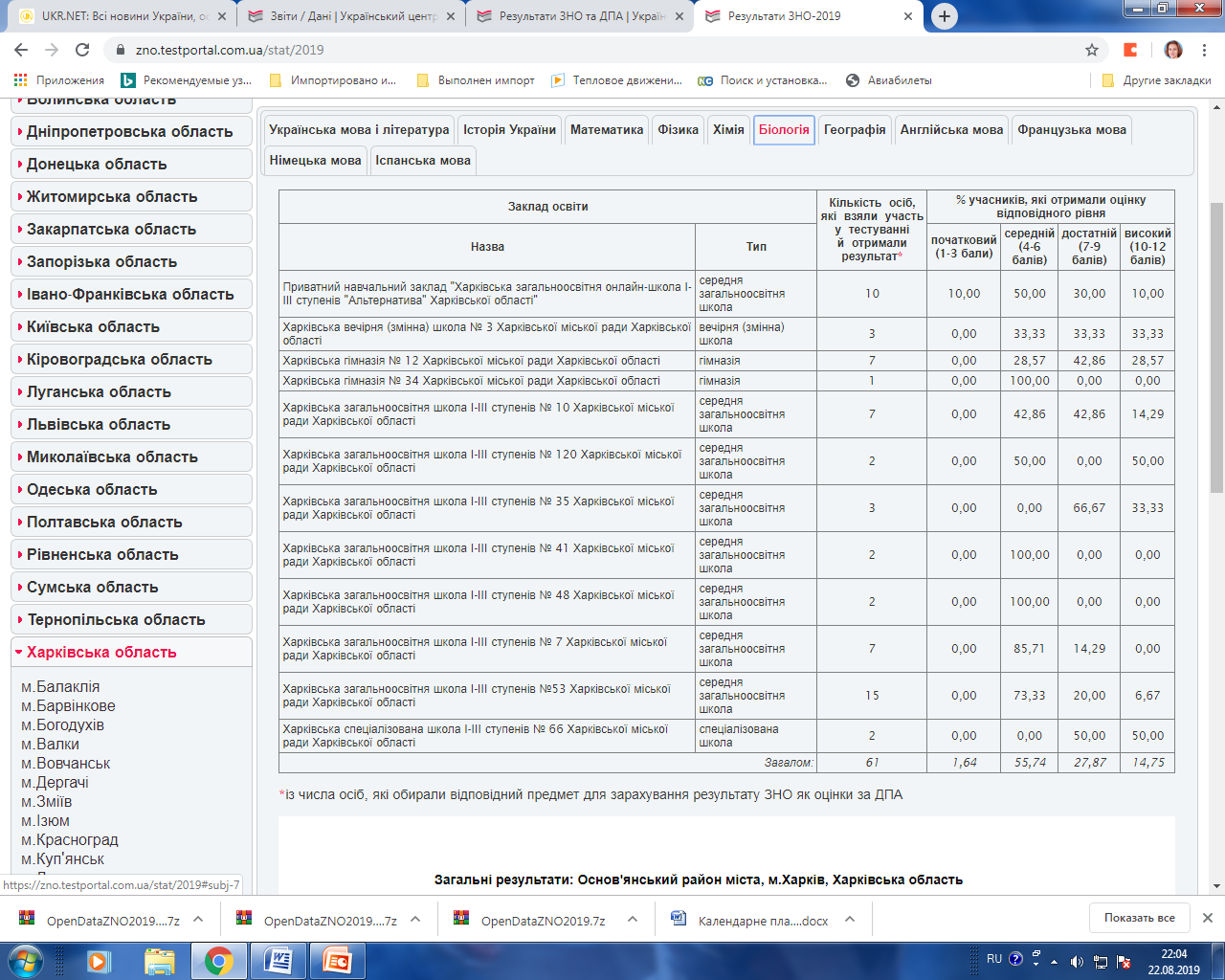 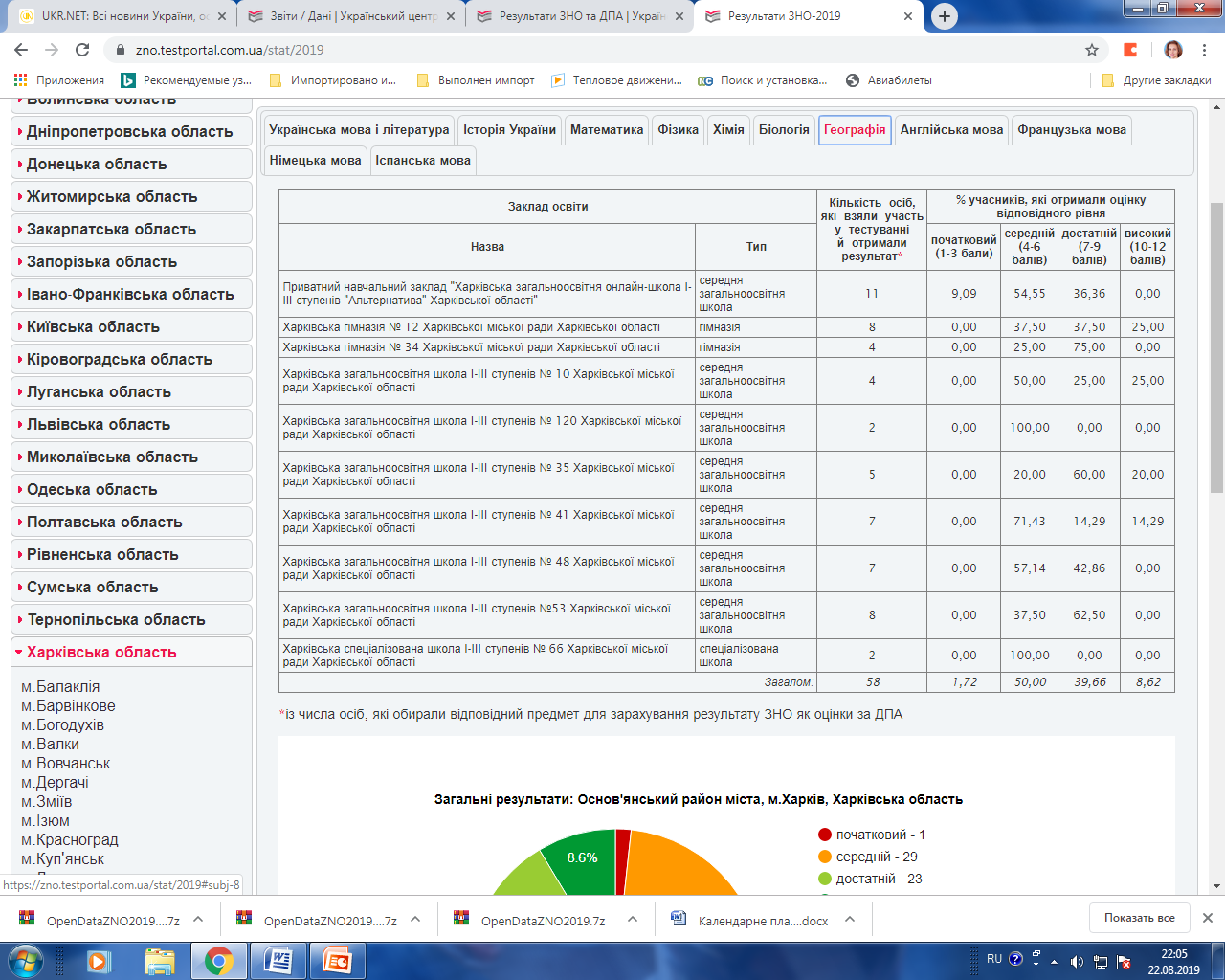 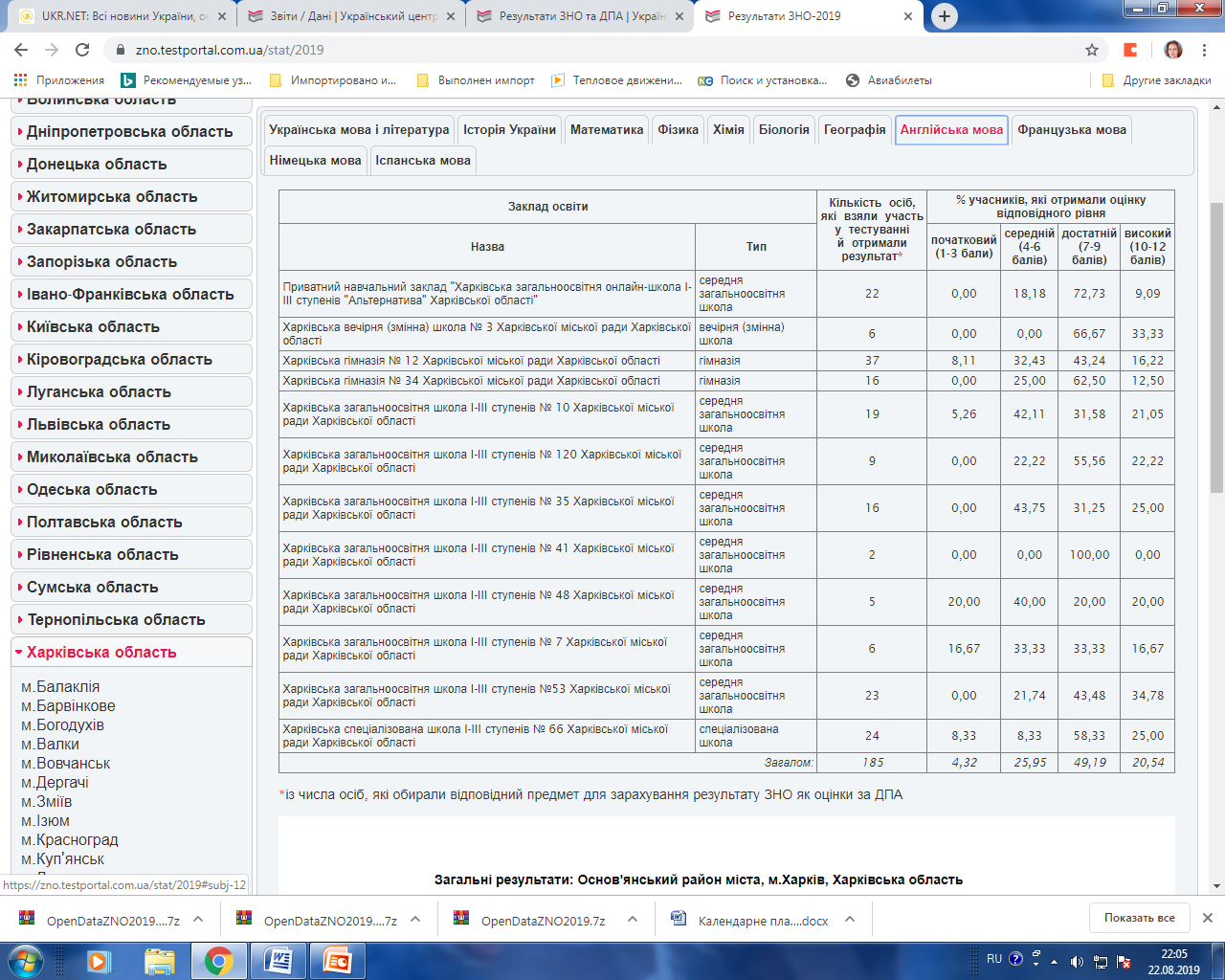 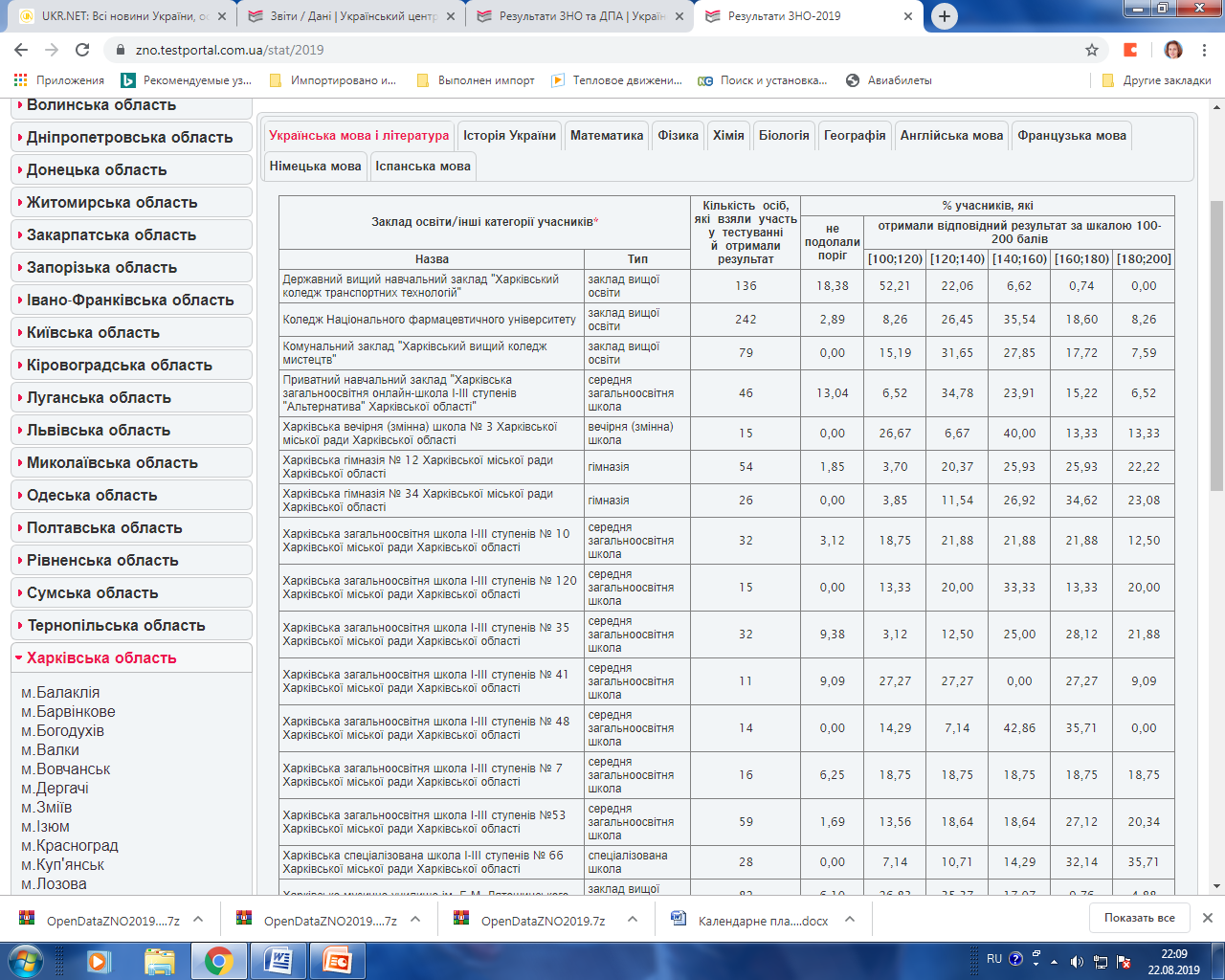 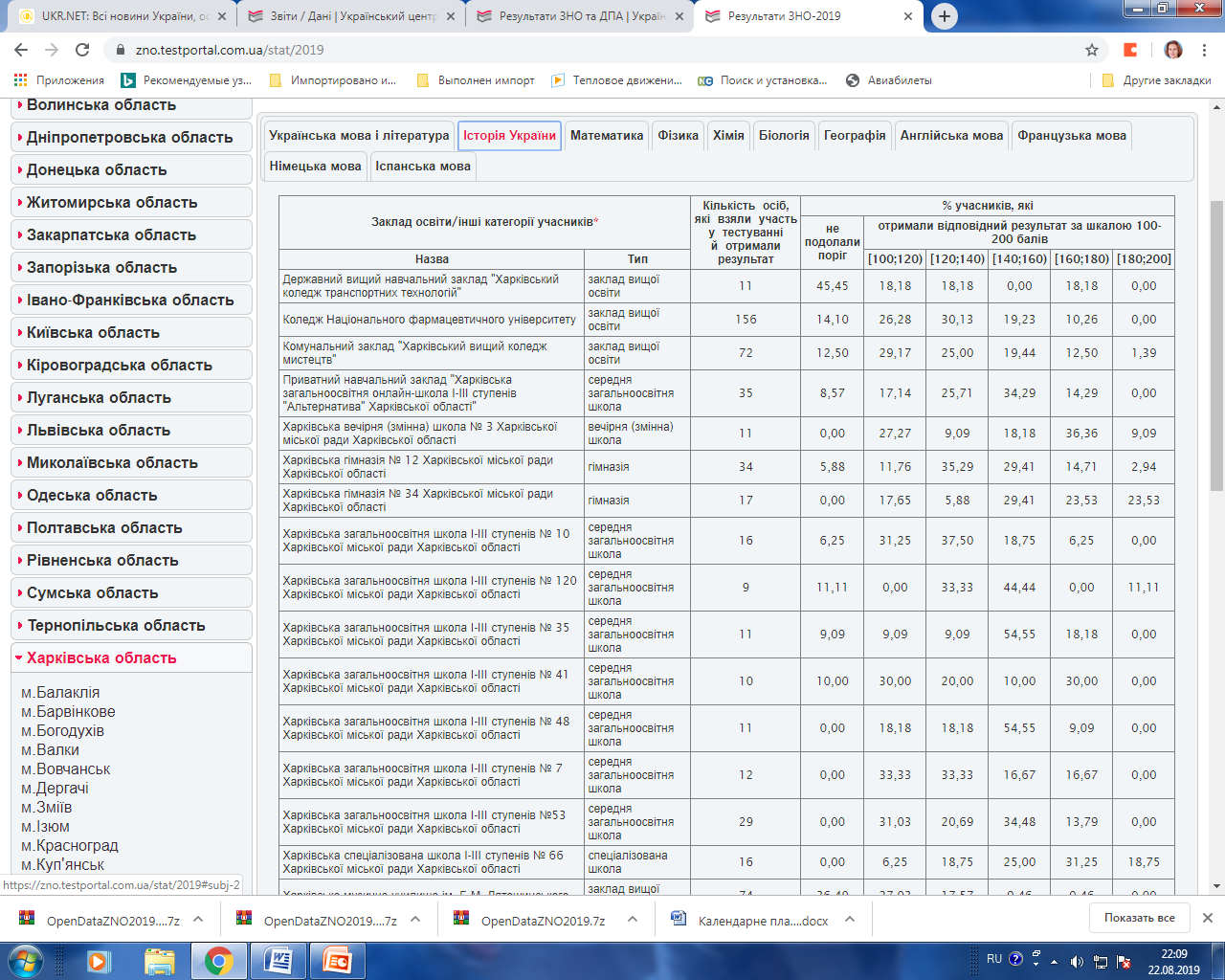 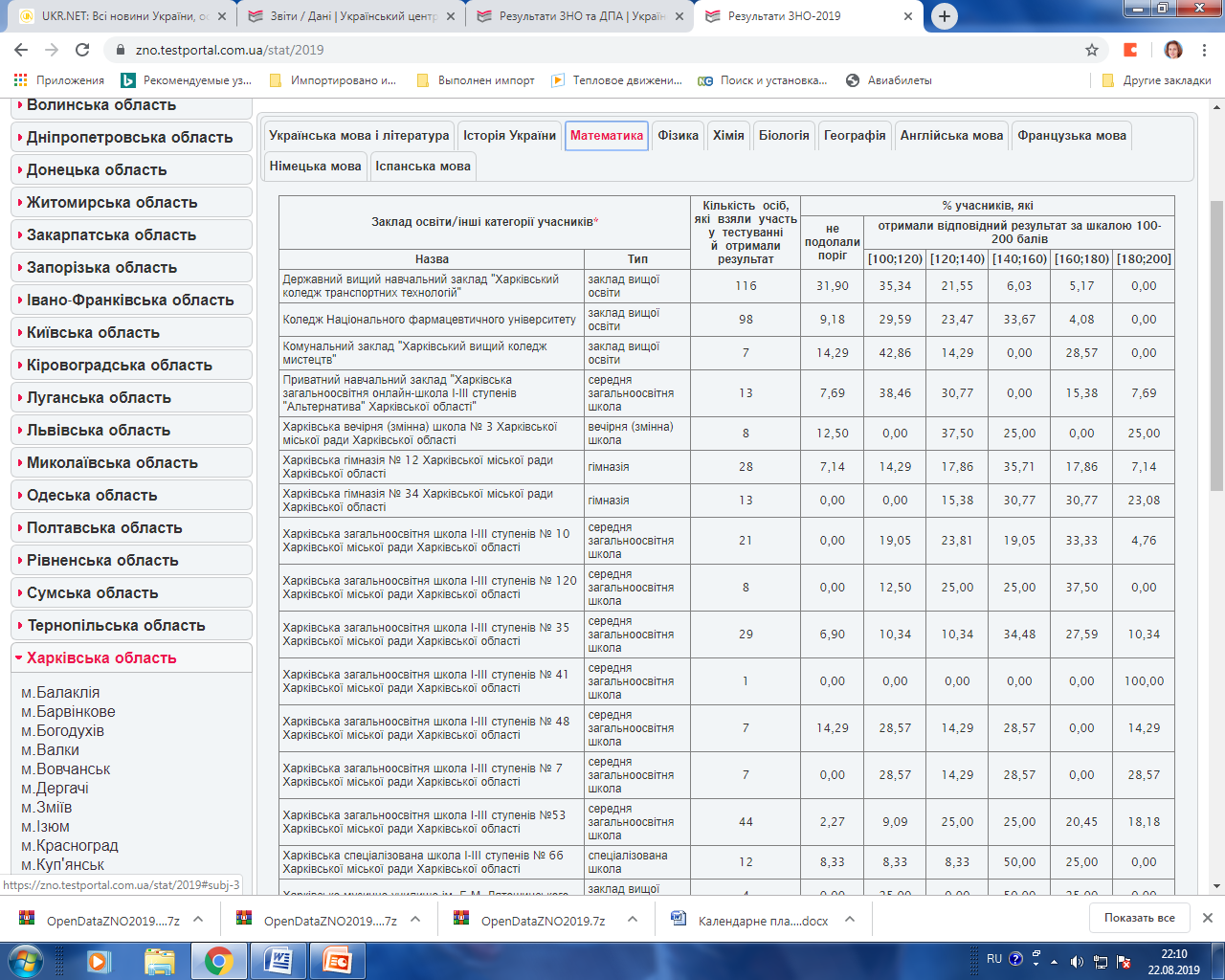 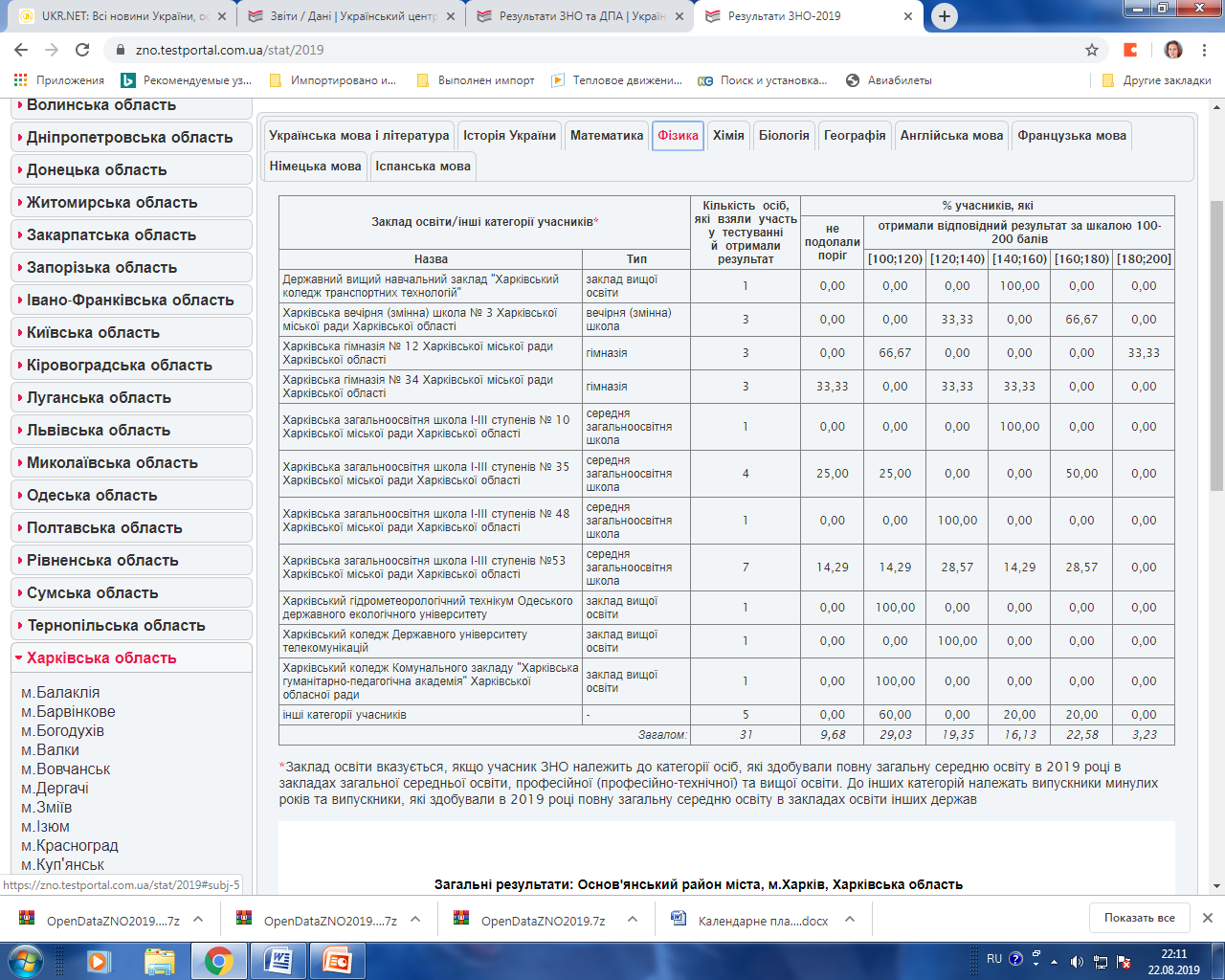 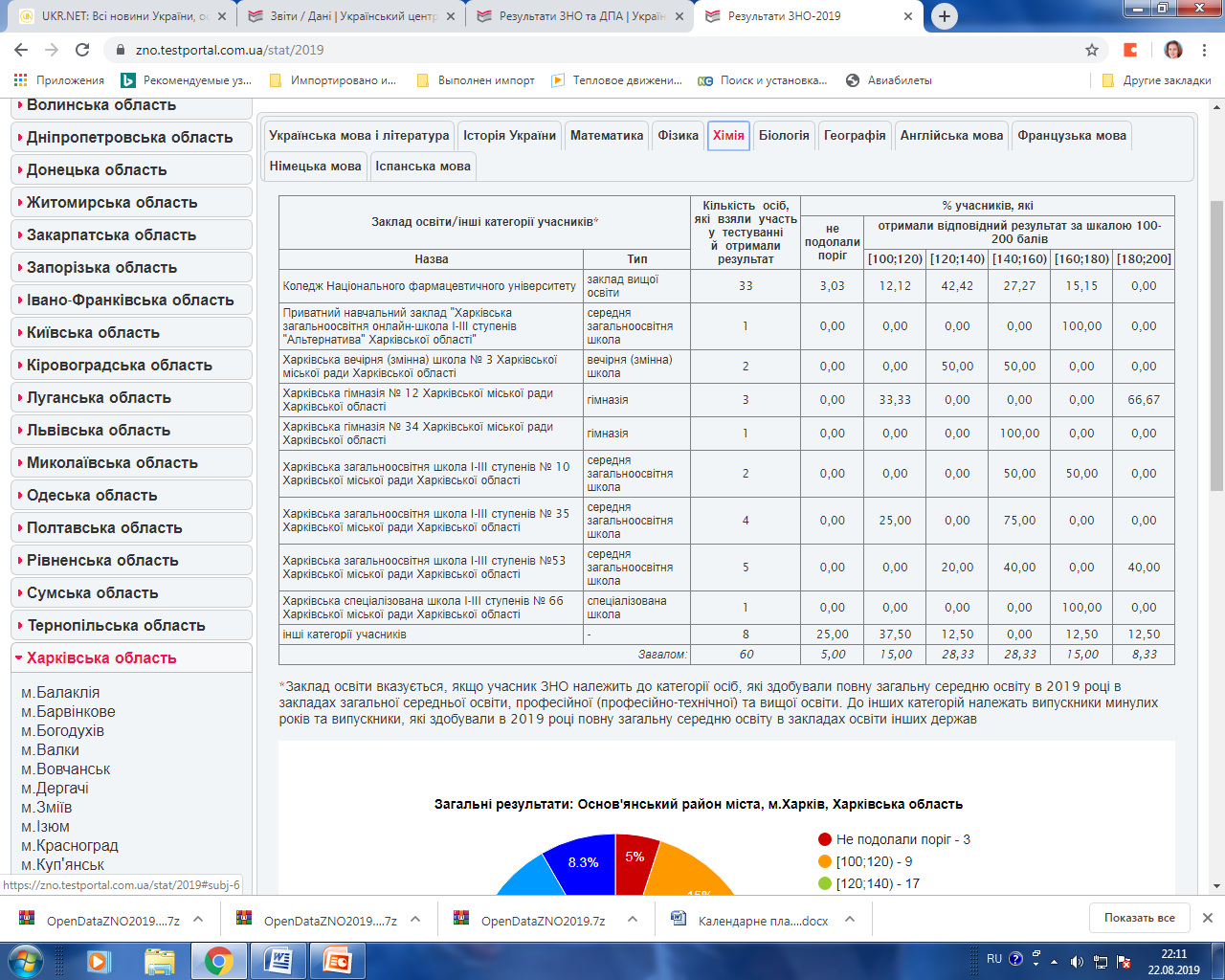 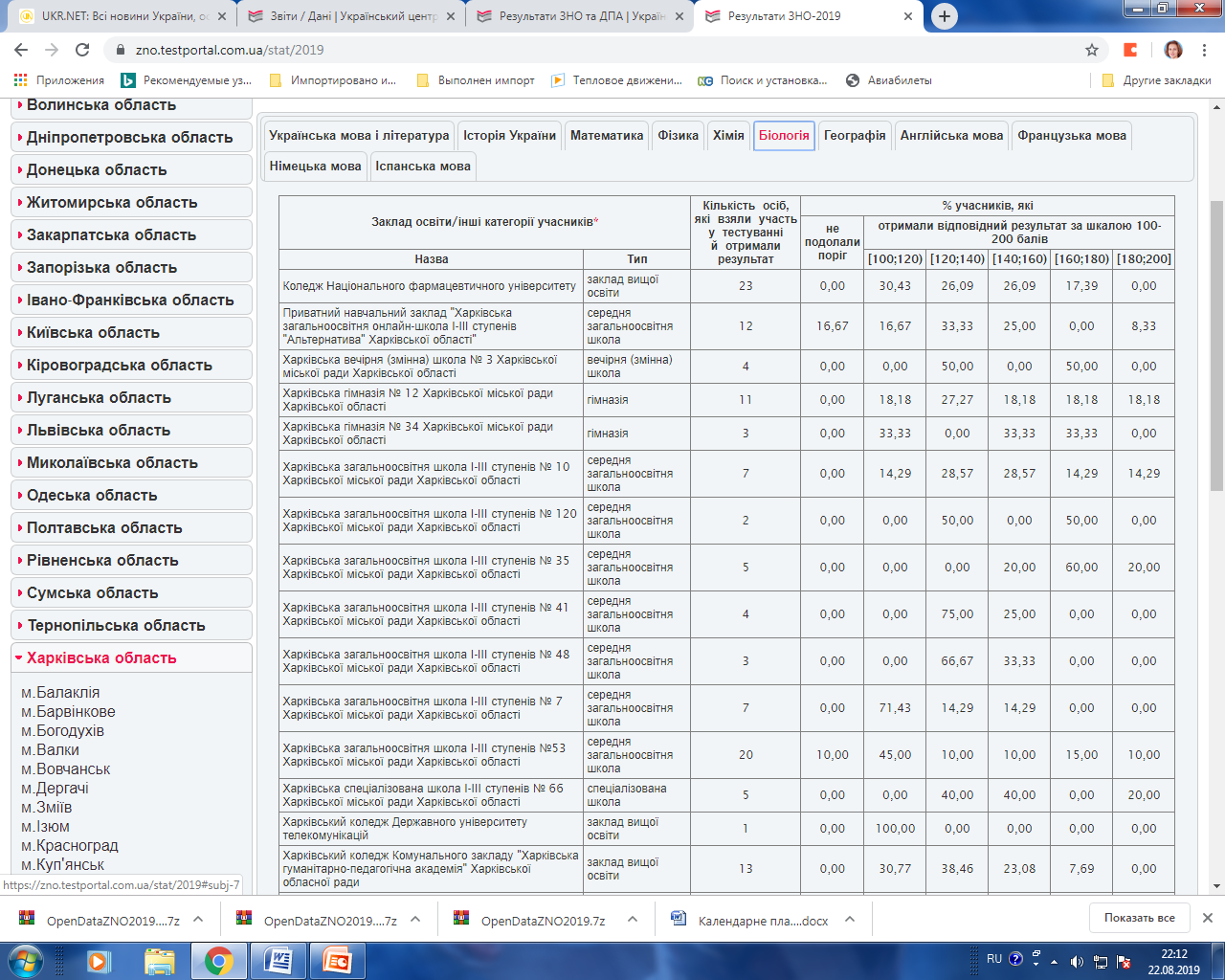 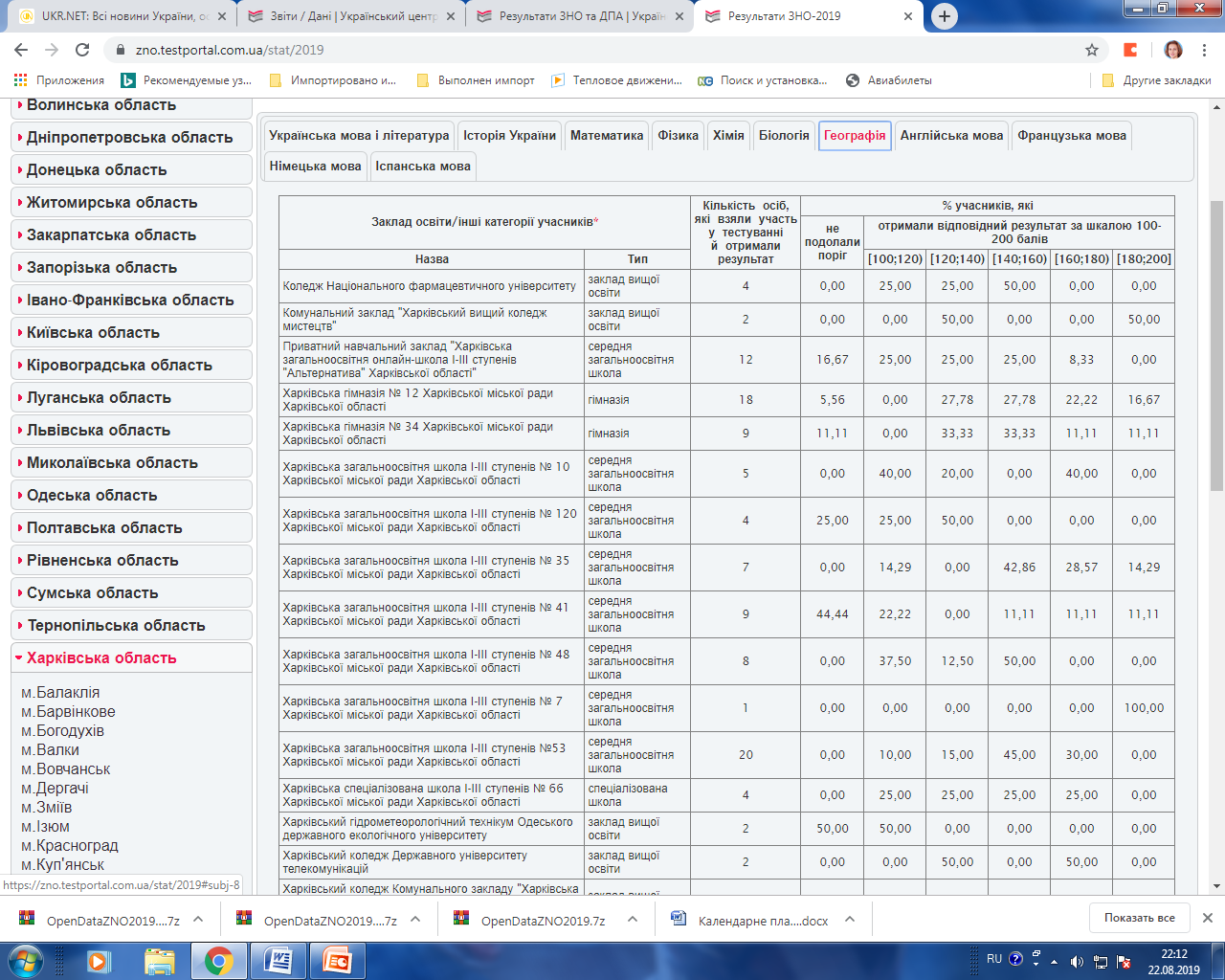 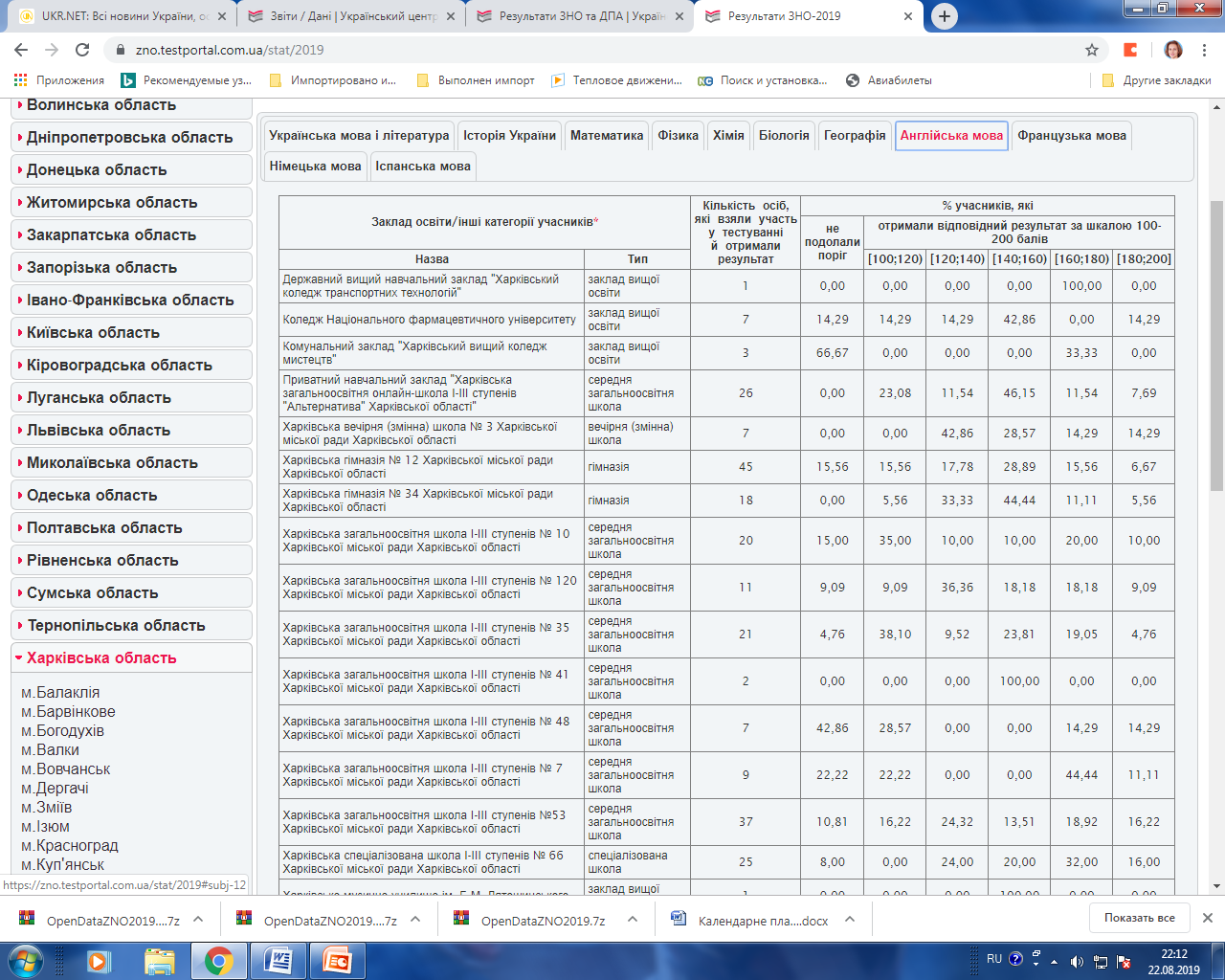 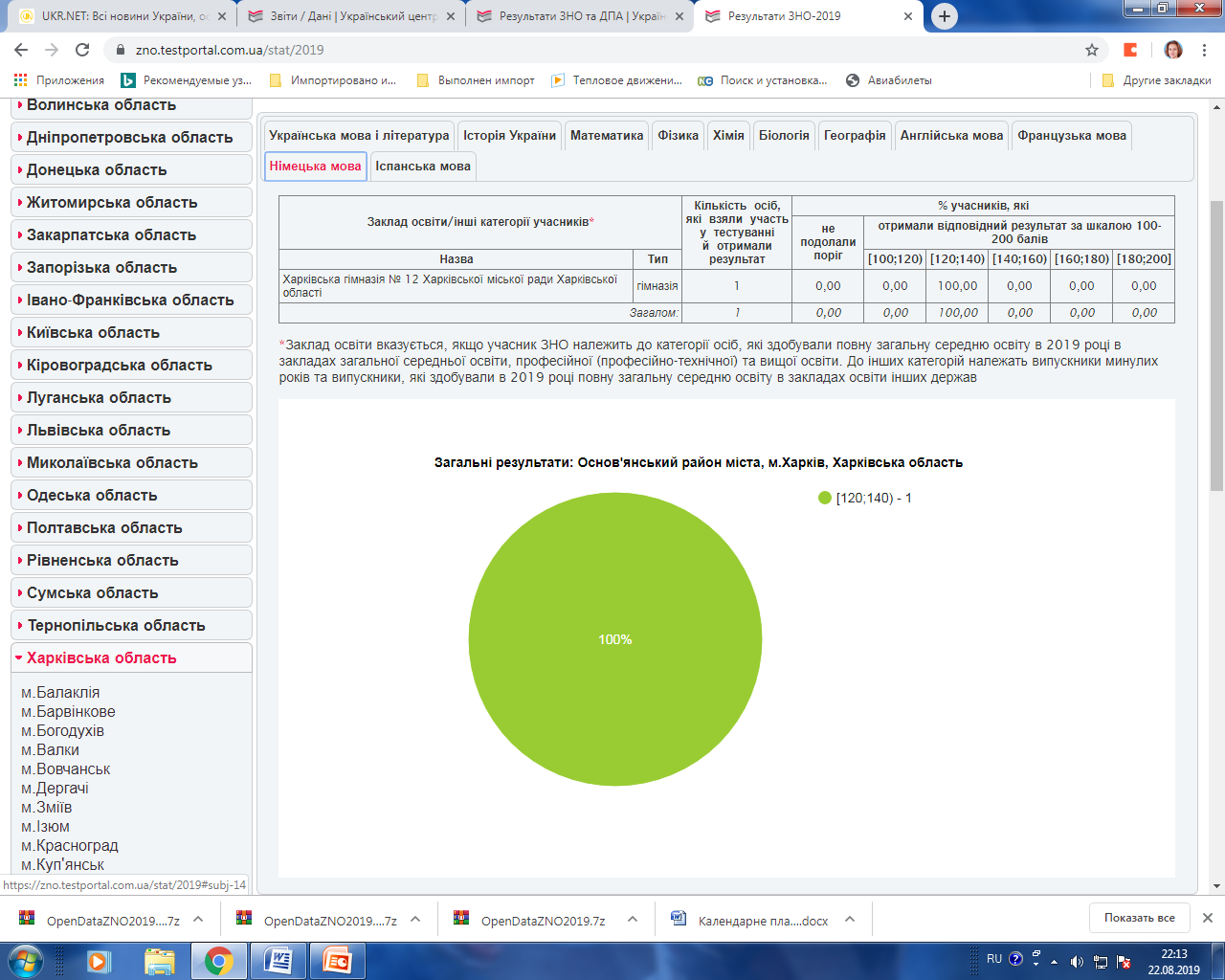 Рейтинг шкіл, складений інформаційним освітнім ресурсом «Освіта.ua»за підсумками ЗНО 2019
ДЯКУЮ ЗА УВАГУ!
УСПІХІВ У РОБОТІ!